ОДИН ДЕНЬ  ИЗ ЖИЗНИ 
ГРУППЫ
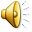 Есть особый сад на свете,
Не деревья в нём, а дети
Он для маленьких ребят 
И зовётся детский сад!
Детский сад, детский сад
Почему так говорят?
Потому что дружно в нём
Мы одной семьёй растём !
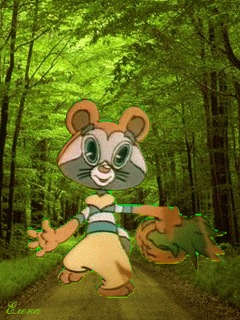 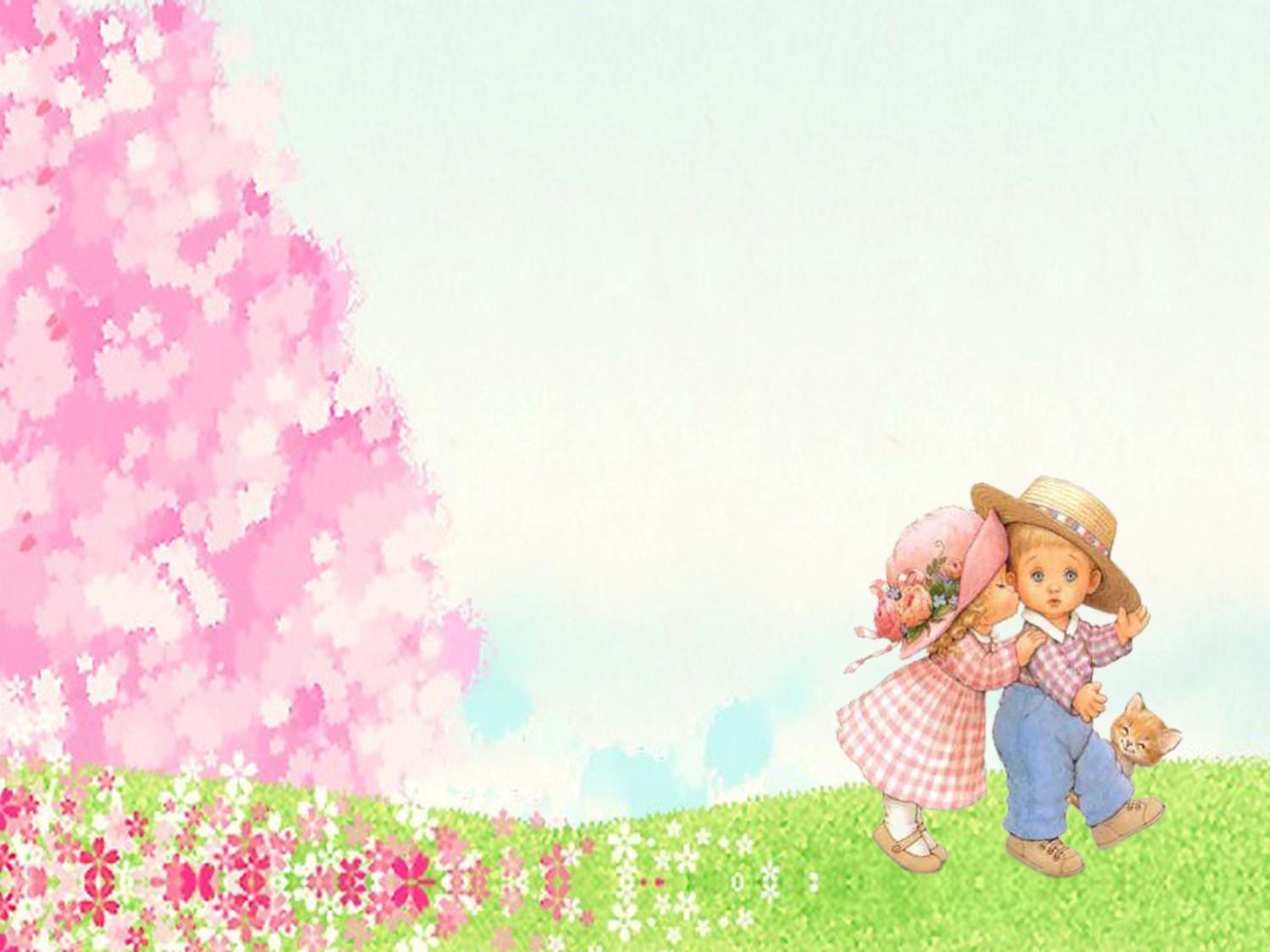 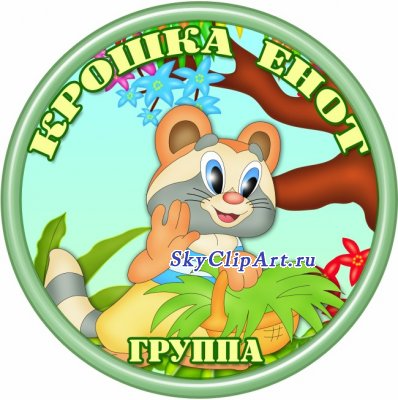 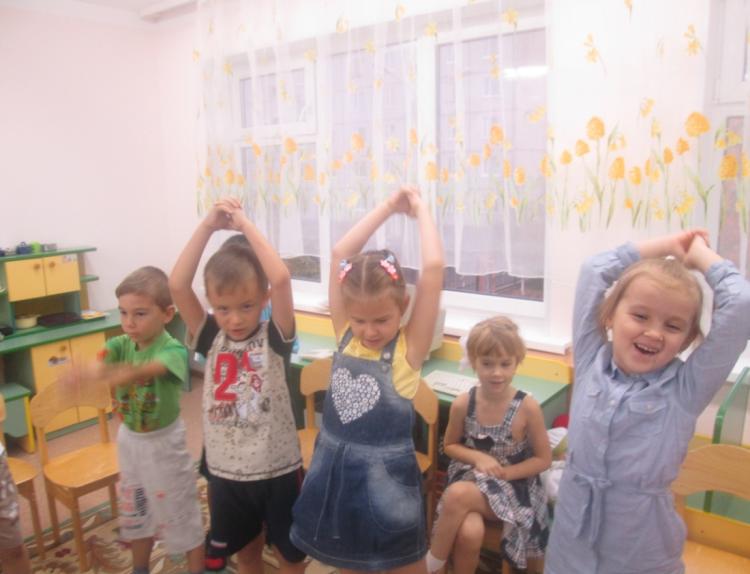 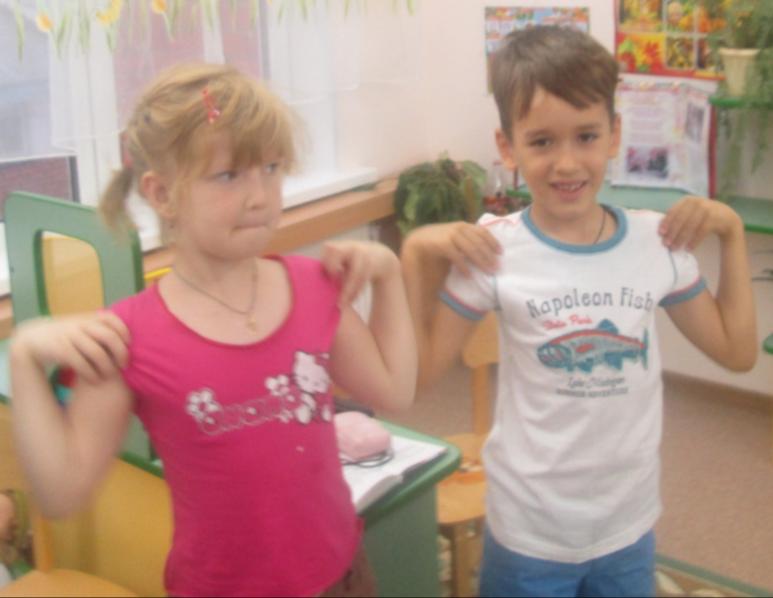 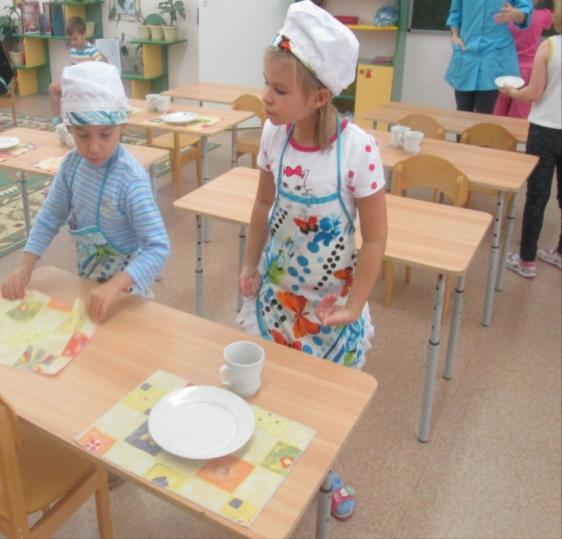 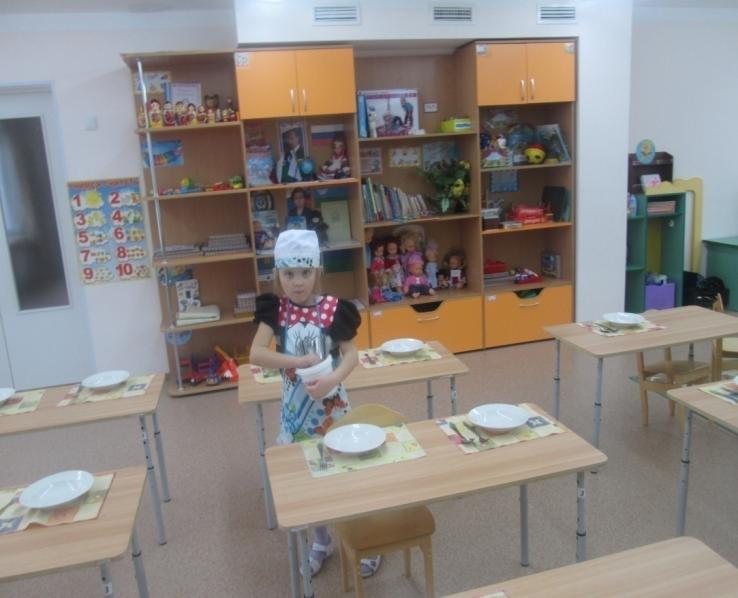 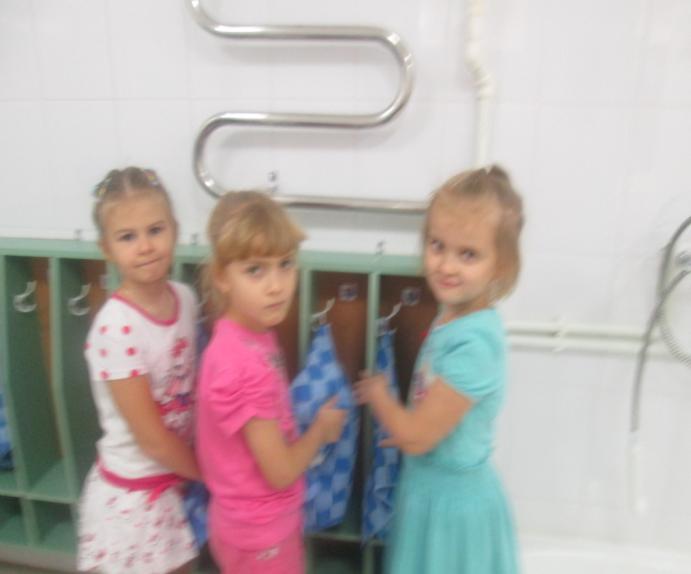 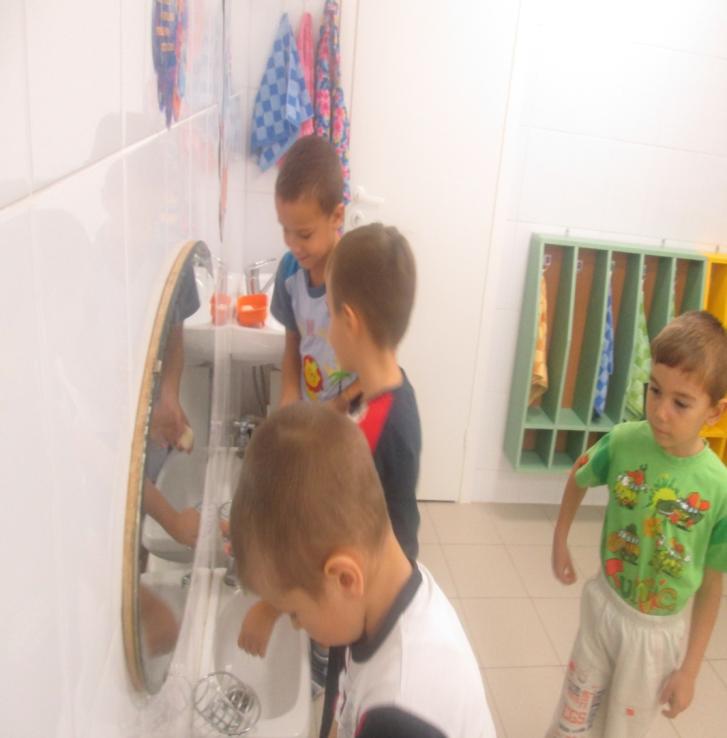 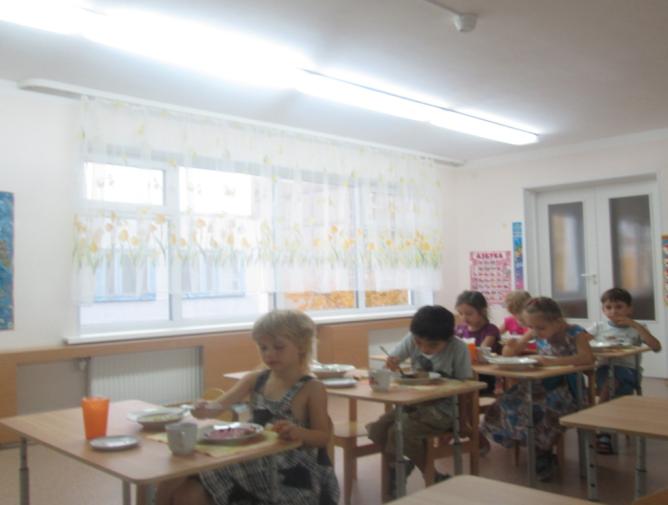 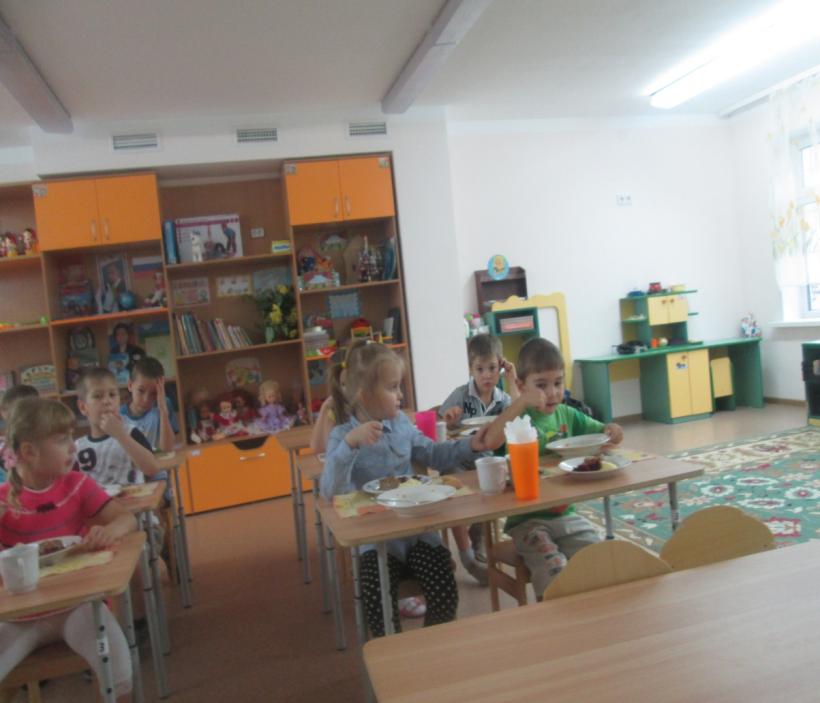 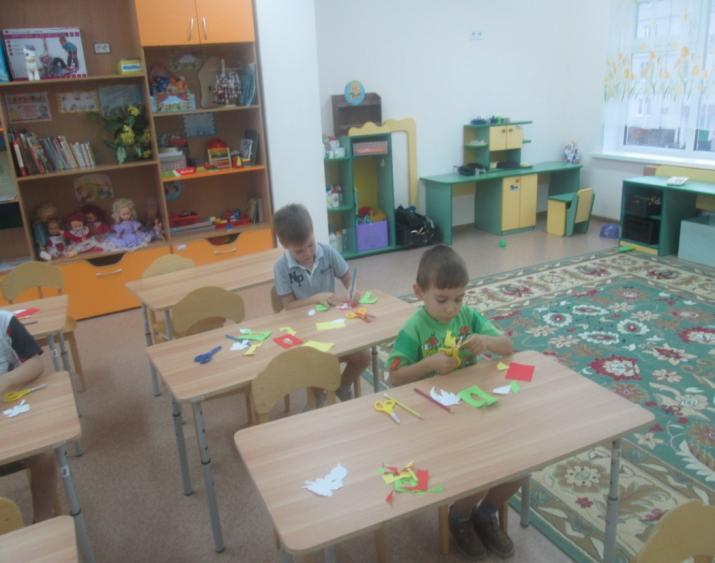 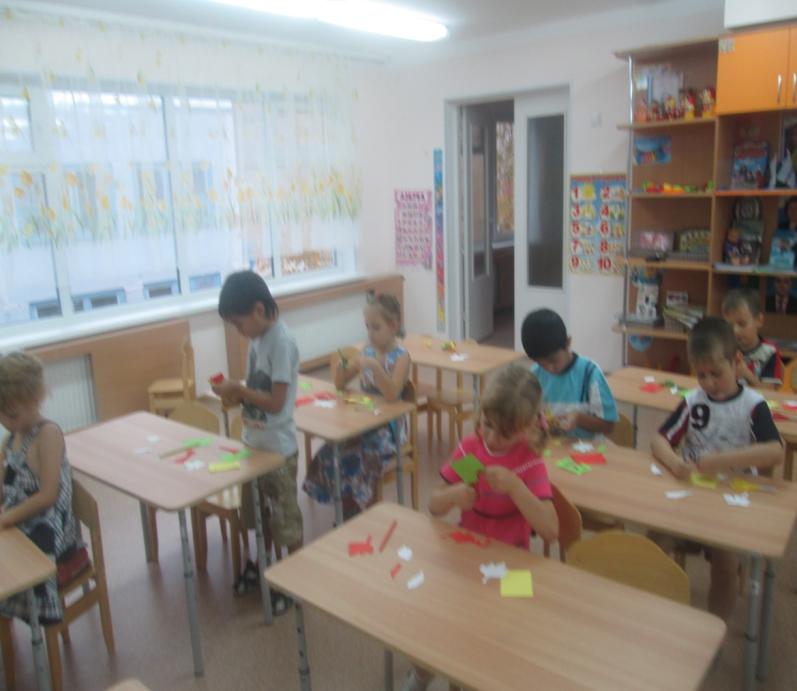 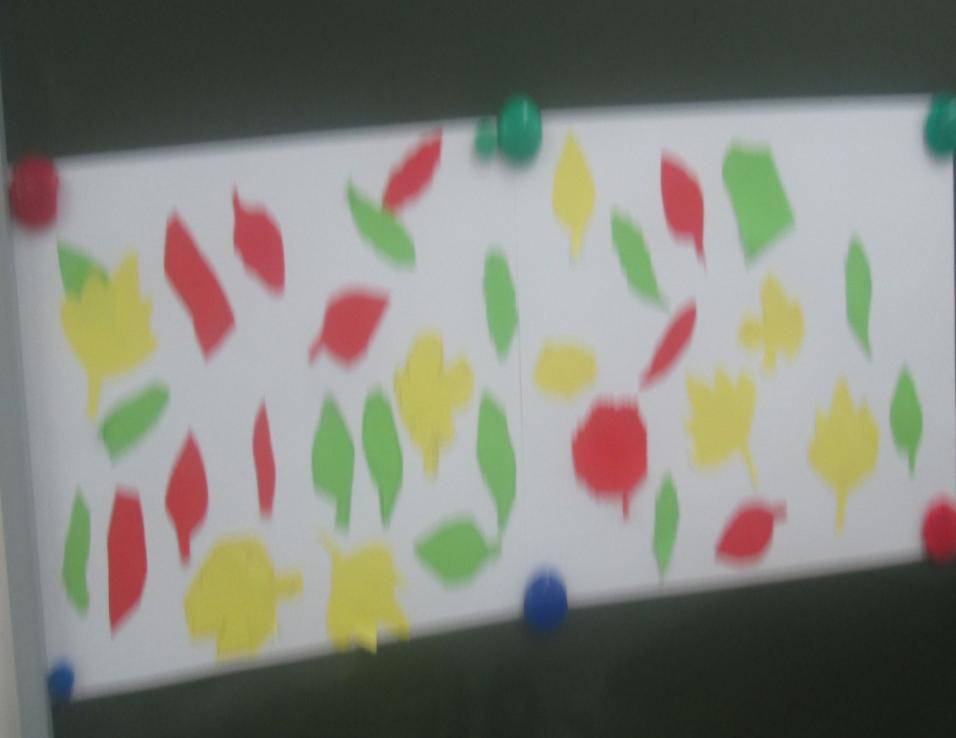 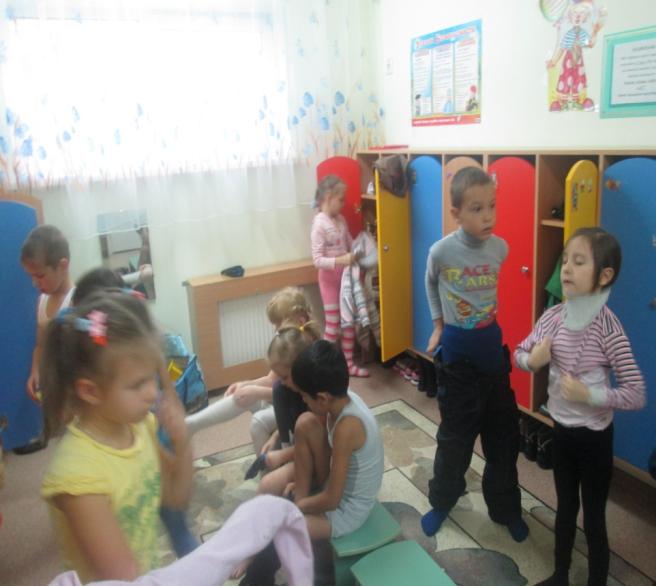 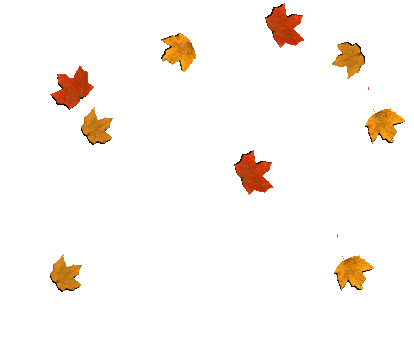 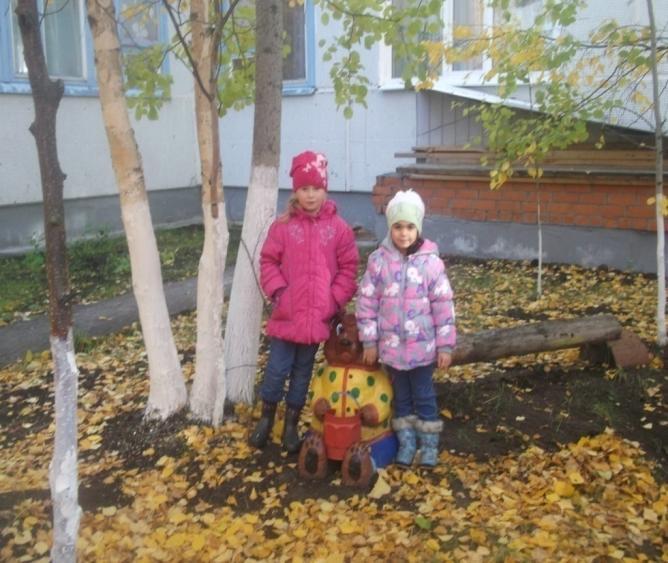 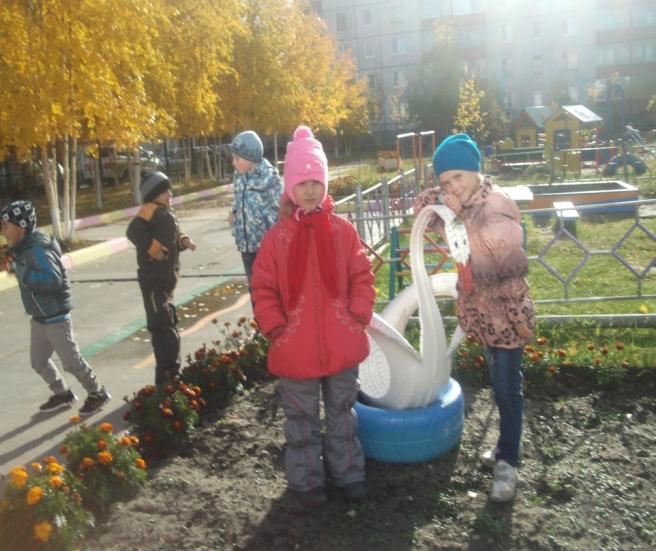 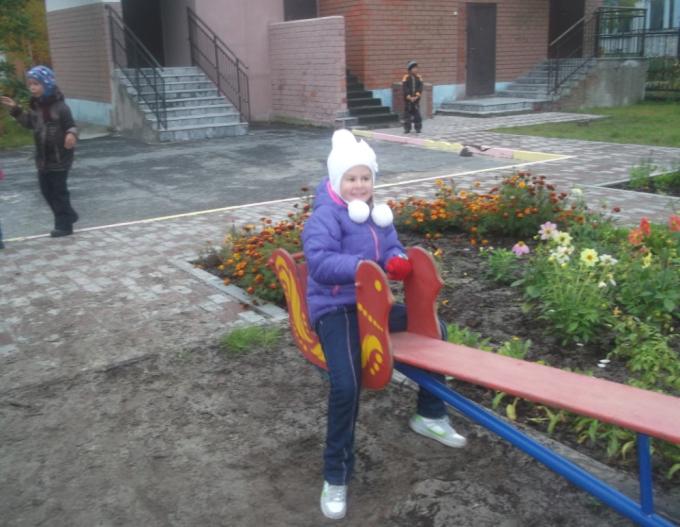 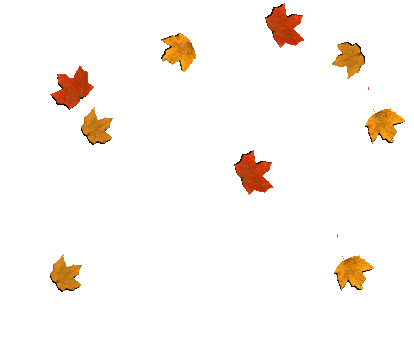 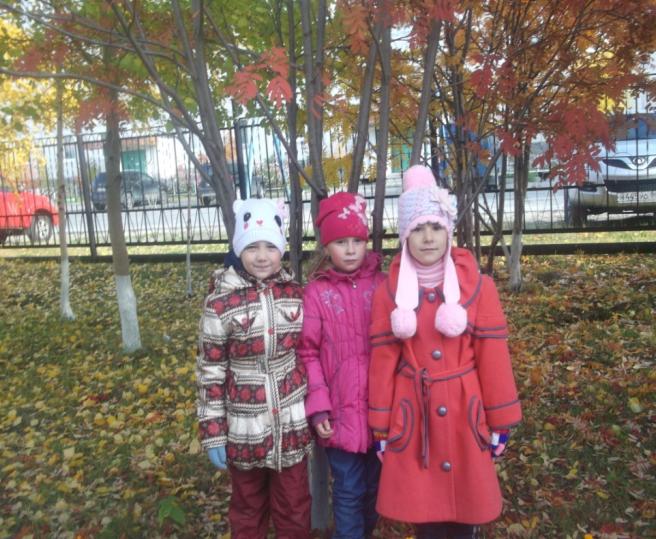 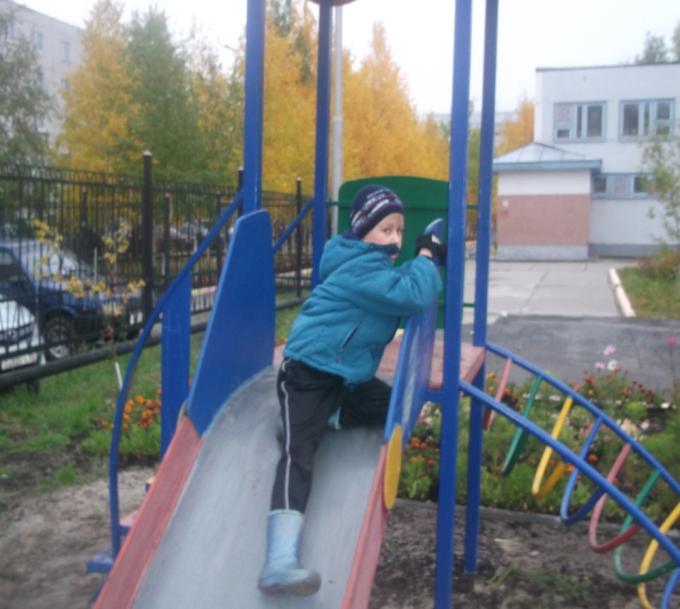 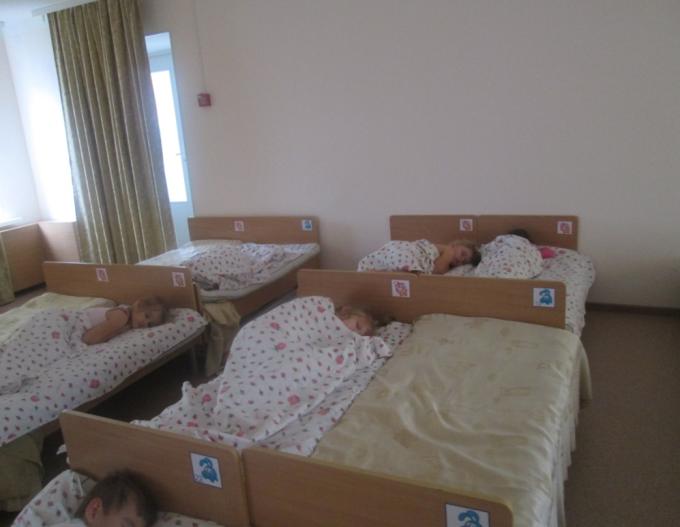 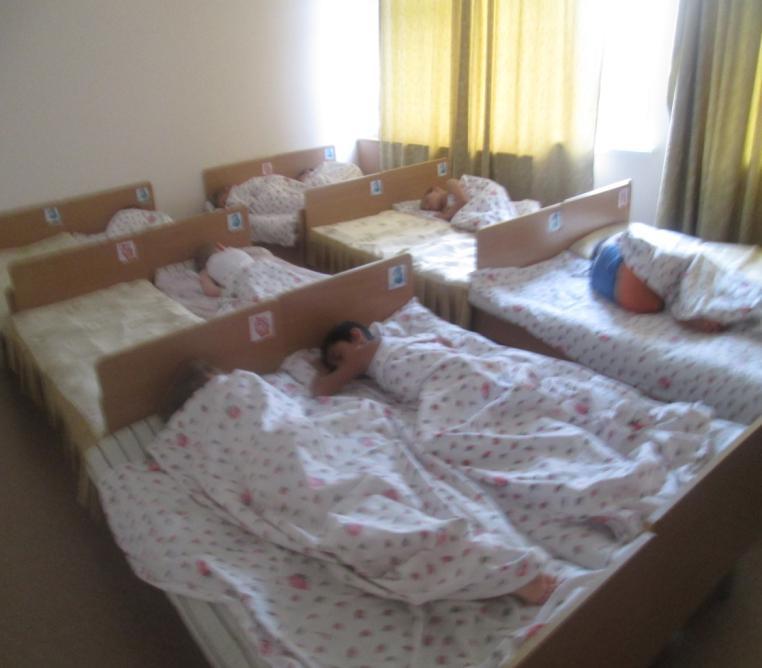 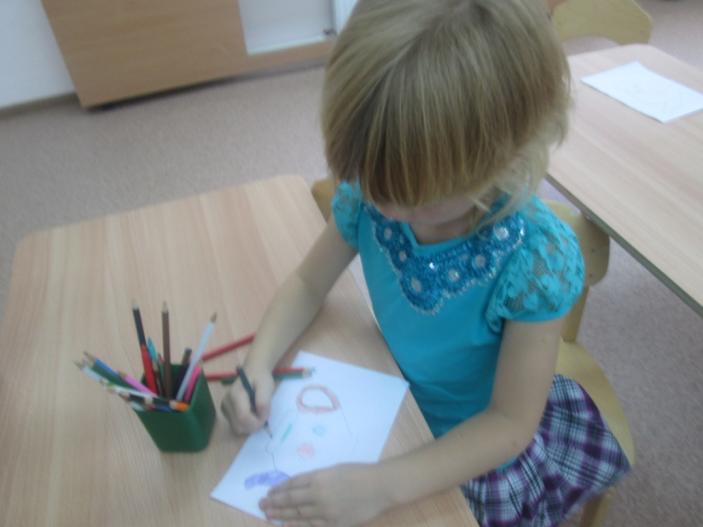 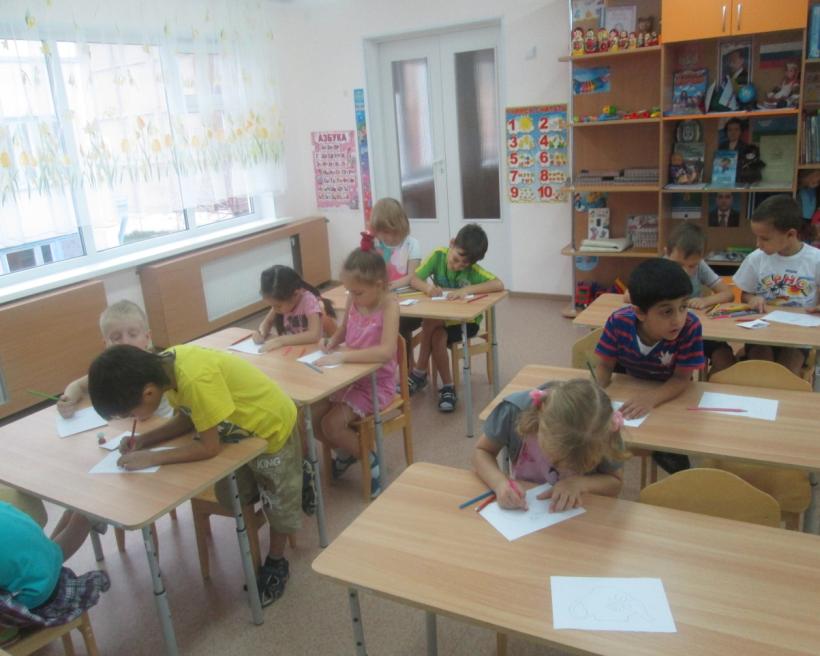 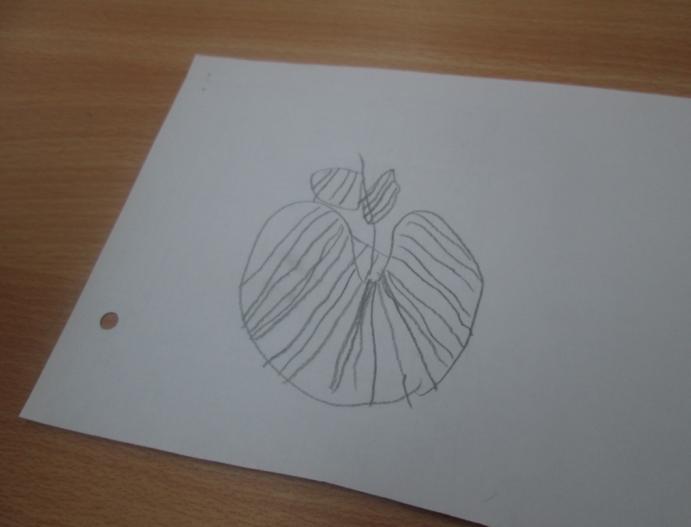 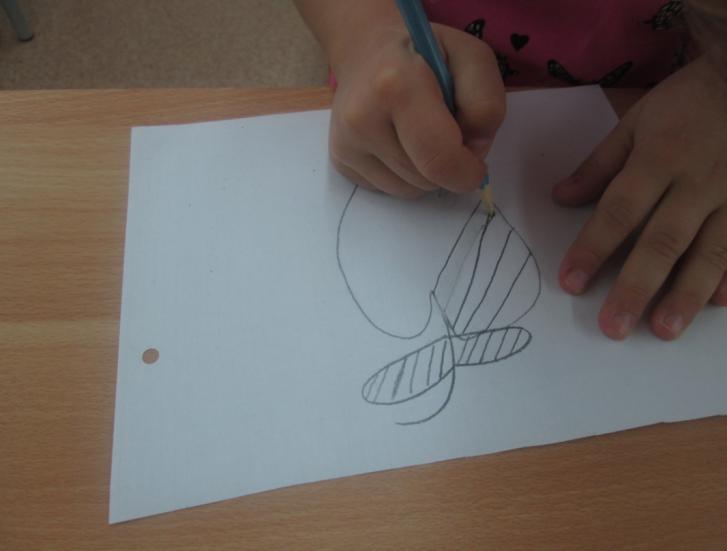 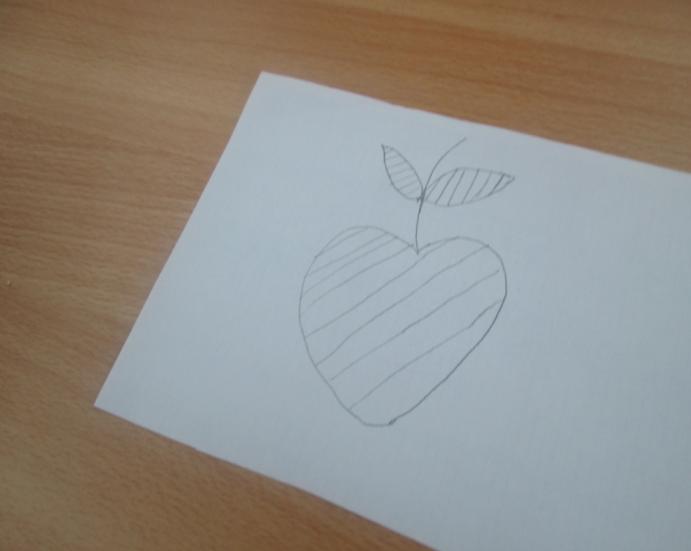 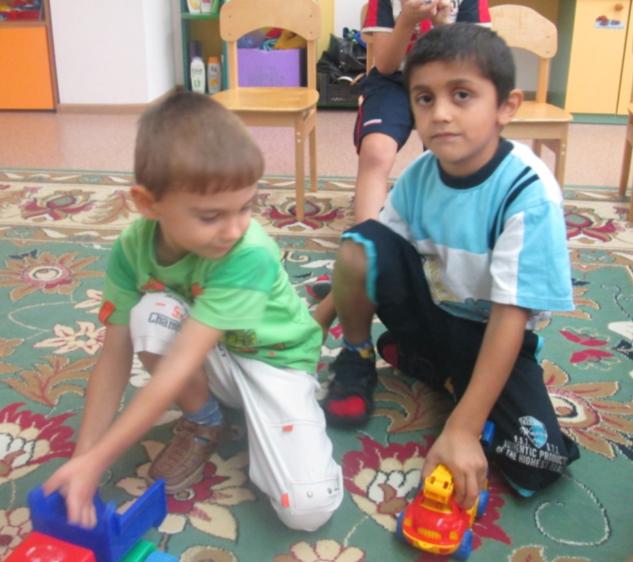 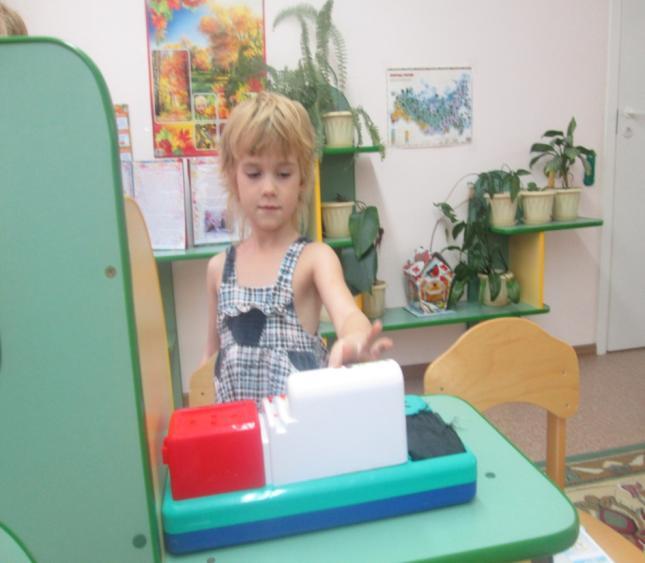 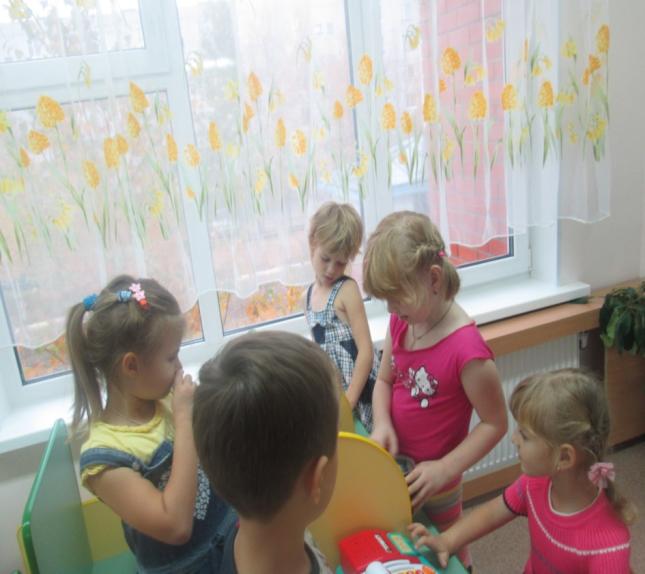 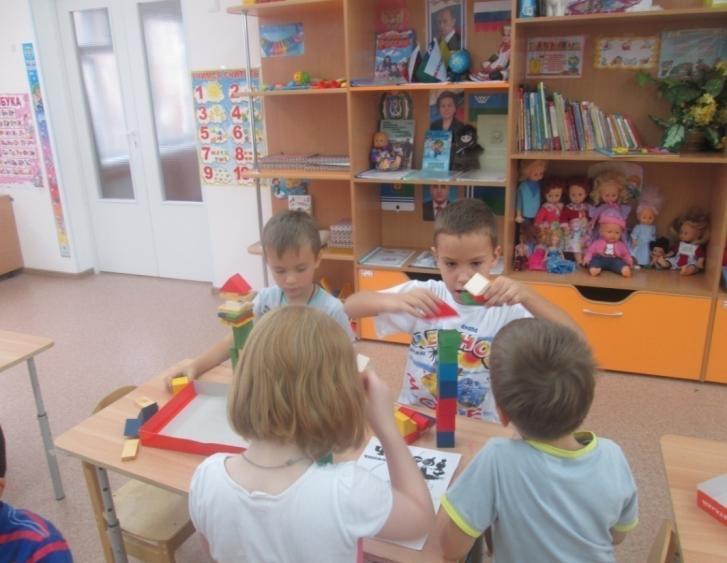 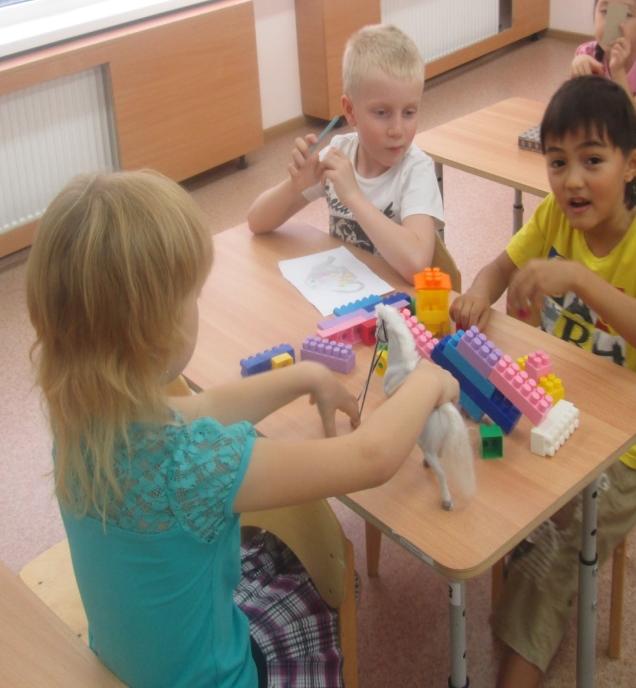 Солнце скрылось за домами,
Покидаем детский сад.
Я рассказываю маме
Про себя и про ребят
Как мы хором песни пели,
Как играли в чехарду,
Что мы пели,
Что мы ели,
Что читали в детсаду,
Я рассказываю честно
И подробно обо всём
Знаю, маме интересно
Знать о том,
Как мы живём!
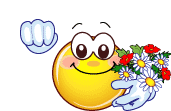 СПАСИБО ЗА ВНИМАНИЕ !